ОТЧЕТ ОБ ИСПОЛНЕНИИ БЮДЖЕТА ЗА 2019 ГОД
Администрация муниципального образования поселок Уршельский (сельское поселение) Гусь-Хрустального района Владимирской области
Информация об исполнении бюджета за 2019 год
Исполнен по доходам
49036,2 тыс. рублей
Исполнен по расходам
48563,9  тыс. рублей
Профицит  бюджета
472,3 тыс. рублей
Реализация утвержденных администрацией поселка Уршельский (сельское поселение)Гусь-Хрустального района Владимирской области основных направлений бюджетной и налоговой политики в 2019 году
Направления бюджетной
политики
Результаты исполнения по бюджету 
муниципального образования поселок Уршельский
(сельского поселения)
Наращивание налогового
потенциала поселения
Собственные налоговые и неналоговые доходы
поселения исполнены в сумме
6 183,1 тыс. рублей или 94,8 % к годовому плану.
Полученный объем выше
уровня 2018 года на 84,2 тыс. рублей.
Показатели исполнения бюджета муниципального образования поселок Уршельский (сельское поселение) Гусь-Хрустального района Владимирской области за 2019 год
Выполнение  доходов по группам налогов:
Объем налоговых и неналоговых доходов бюджета 
муниципального образования поселок Уршельский (сельское поселение) Гусь-Хрустального района Владимирской области в 2019 году 
составил 6 183,1 тыс. рублей
Налог на доходы физических лиц – 2 038,1
Налоги на имущество – 3 389,1
Государственная пошлина – 40,5
Неналоговые доходы – 715,4
БЕЗВОЗМЕЗДНЫЕ ПОСТУПЛЕНИЯ ОТ ДРУГИХ БЮДЖЕТОВ БЮДЖЕТНОЙ СИСТЕМЫ РОССИЙСКОЙ ФЕДЕРАЦИИ
Удельный вес в общей сумме исполнения расходов  бюджета за 2019 год
Анализ исполнения расходов
Общегосударственные вопросы
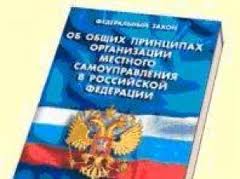 За 2019 год расходы на общегосударственные вопросы составили 6 385,9 тыс.рублей, или 100 % от плановых назначений. 
- на содержание главы администрации и муниципальных служащих (4ед.) было израсходовано -2 911,0 тыс. рублей, что составляет 5,99 % от общего расхода бюджета муниципального образования. Норматив на содержание органов местного самоуправления, установленный постановлением Главы муниципального образования Гусь-Хрустальный район (муниципальный район) № 1419 от 24.12.2018 -14,91% был выполнен;
- на содержание организационного отдела администрации (22,83 ед., из них 2,5 ед. главные специалисты) было израсходовано – 6 039,6 тыс. рублей, в том числе расходы на заработную плату с начислениями 4 533,4 тыс. рублей. 
Также были выполнены следующие работы и услуги:
- текущий ремонт помещений в здании администрации п. Уршельский на сумму 349,3 тыс. руб. (в т. ч. составление ПСД на сумму 9,8 тыс. руб.);
- обучение на курсах повышения по ПТМ и правилам охраны труда – 10,5 тыс. руб.;
- размещение рекламно-информационных материалов в ФГБУ Редакция «Российская газета» - 132,0 тыс. руб.;
- изготовление технического плана сооружений (бесхозные газопроводы) -24,0 тыс. руб.;
- доработка сайта -9,8 тыс. руб.;
- кадастровые работы по подготовке 3-х межевых планов – 29,7 тыс. руб.;
- ПСД на снос здания «Общественная баня» в п. Уршельский -13,1 тыс. руб.;
- оплата коммунальных услуг в сумме 200,9 тыс. руб., оплата горюче-смазочных материалов – 171,5 тыс. руб. и также другие работы, услуги.
Были произведены расходы на оплату членских взносов в ассоциацию Совета муниципальных образований в сумме- 4,4 тыс. рублей, расходы по соглашению с   КУМИГА Гусь-Хрустального муниципального района на осуществление мер по переданным полномочиям по распоряжению имуществом в сумме - 25,3 тыс. рублей.
Национальная оборона
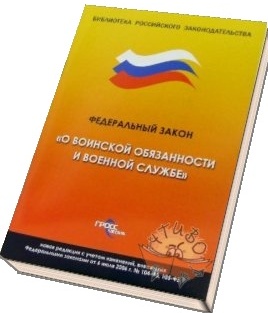 Расходные обязательства по обеспечению финансирования расходов на осуществление воинского учета на территориях, на которых отсутствуют военные комиссариаты,  определяются  Федеральным законом от 28.03.1998 N 53-ФЗ (ред. от 21.12.2009) "О воинской обязанности и военной службе" (в ред. от 11.03.2010 № 28-ФЗ).  К переданным отдельным государственным полномочиям отнесены вопросы по осуществлению первичного воинского учета граждан, проживающих или пребывающих на территорию муниципального образования поселок Уршельский (сельское поселение) Гусь-Хрустального района Владимирской области.
       За 2019 год произведены расходы на осуществление первичного воинского учета за счет средств областного бюджета. Сумма расходов составила 202,7 тыс. рублей, 100% запланированных расходов и 0,42 % от общего расхода бюджета муниципального образования, в том числе расходы на заработную плату с начислениями – 183,7 тыс. рублей.
Национальная безопасность и правоохранительная деятельность
По данному разделу производились расходы:
- по противопожарной опашке населенных пунктов для защиты населения и территории от последствий чрезвычайных ситуаций природного и техногенного характера на сумму 74,8 тыс. руб.;
- тушение пожара спец. техникой – 73,0 тыс. руб.;
- приобретен противопожарный инвентарь – 349,5 тыс. руб. (в т. ч. мотопомпа – 125,5 тыс. руб. и противопожарные рукава 224,0 тыс. руб.);
- ПСД на очистку противопожарного пруда – 1,5 тыс. руб., перечисленные расходы производились в рамках МП «Обеспечение пожарной безопасности на территории муниципального образования посёлок Уршельский (сельское поселение) на 2019-2022годы»;
- техническое обслуживание средств оповещения связи – 160,0 тыс. руб.;
- ремонт специального оборудования сирены - С 40, УВСР – 11,8 тыс. руб., 
- налог на имущество -2,0 тыс. руб.
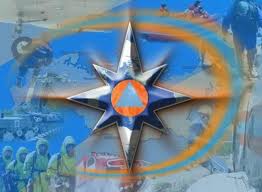 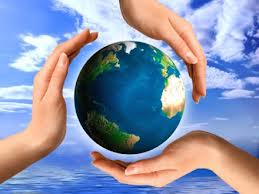 Национальная экономика
По разделу «Дорожное хозяйство» произведены расходы в сумме 3 047,0 тыс. руб., 6,3 % от общего расхода бюджета муниципального образования в т.ч:
-на ремонт автомобильных дорог и участков дорог общего пользования местного значения в сумме 1 769,3 тыс. руб. (текущий ремонт участка авт. дороги по ул. Веселкина, подъезд к школе– 300,0 тыс. руб.; по ул. Ленина до ул. Больничная – 769,3 тыс. руб.; ремонт участка авт. дороги в д. Острова – 200,0 тыс. руб.; ул. Школьная в п. Уршельский – 300,0 тыс. руб.; подсыпка авт. дороги от д. Василево до д.Синцово – 200,0 тыс. руб.);
- на зимнее содержание дорог (расчистка от снега) - 712,8 тыс. руб.;
- на оформление, проверку ПСД, строительный контроль по ремонту дорог - 49,3 тыс. руб.;
- на ямочный ремонт - 357,0 тыс. руб.;
- на очистку кюветов авт. дорог   – 99,9 тыс. руб.;
- окос травы обочин дорог – 48,6 тыс. руб.;
- подсыпка дорог песчано-солевой смесью – 10,1 тыс. руб.
        По разделу «Другие вопросы в области национальной экономики» произведены расходы на проектные работы по внесению изменений в правила землепользования в сумме 520,0 тыс. руб.
Жилищное хозяйство
По разделу жилищное хозяйство расходы составили 11 685,0 тыс. рублей, из них:
-1 674,9 тыс. руб. возмещение за выкуп жилого помещения в связи со сносом жилого дома;
-8 777,5 тыс. руб. приобретение в собственность жилого помещения
 Расходы производились в рамках МП «Обеспечение устойчивого сокращения непригодного для проживания жилищного фонда муниципального образования поселок Уршельский на 2018-2022 годы»;
-601,0 тыс. руб. -  взносы некоммерческой организации за капитальный ремонт муниципального жилого фонда (6,50 за 1 кв. метр);
 35,7 тыс. руб. – капитальный ремонт печей в муниципальных квартирах;
- 595,9 тыс. рублей на содержание и текущий ремонт муниципального жилищного фонда, в том числе: 
- уборка муниципальных квартир- 2,9 тыс. руб.; 
- текущий ремонт в муниципальных квартирах -207,4 тыс. руб.;
- приобретение, установка газовой плиты – 10,4 тыс. руб.; 
- строительные материалы для ремонта кровли жилого дома -165,4 тыс. руб.; 
- приобретение электротоваров, хоз. товаров – 4,4 тыс. руб.;
- оценка стоимости недвижимости – 15,0 тыс. руб.;
- снос дома по ул. Мира д. 14 в п. Уршельский – 169,1 тыс. руб.;
- выполнение ПСД – 19,7 тыс. руб., налог на землю – 1,6 тыс. руб.
Коммунальное хозяйство
По разделу коммунальное хозяйство расходы в сумме 9 061,4 тыс., в том числе:
–проведение государственной экспертизы проектной документации по распределительному газопроводу в п. Уршельский -58,7 тыс. руб.;
- инженерно-экологические изыскания для прохождения государственной экологической экспертизы по объекту распределительного газопровода высокого давления – 260,9 тыс. руб.;
- ПСД для прохождения государственной экологической экспертизы по объекту распределительного газопровода высокого давления – 188,6 тыс. руб.;
- авторский, строительный контроль за строительством объекта «Распределительный газопровод и газопроводы-вводы низкого давления для газоснабжения жилых домов – 130,2 тыс. руб.;
- строительство линейного объекта «Распределительный газопровод и газопроводы-вводы низкого давления для газоснабжения жилых домов №№ 23,25,27,31,33,35,37,39,41,43,47,51,61,62,64,67,56,57,58,59,60,66 по улице
 11 Октября; №№1,3,4,5,6,7,8 по ул. Куйбышева в п. Уршельский Гусь-Хрустального района Владимирской области» - 1 456,5 тыс. руб.;
- непредвиденные затраты при строительстве линейного объекта «Распределительный газопровод и газопроводы-вводы низкого давления для газоснабжения жилых домов» - 12,7 тыс. руб.;
- врезка газопровода низкого давления диаметром 100 до 22 мм в действующую сеть со сниженным давлением давления – надземный газопровод на объекте: «Распределительный газопровод и газопроводы-вводы низкого давления для газоснабжения жилых домов» - 15,5 тыс. руб.;
- строительный контроль за строительством объекта «Распределительный газопровод и газопроводы-вводы низкого давления для газоснабжения жилых домов №№23,25,27,31,33,35,37,39,41,43,47,51,61,62,64,67,56,57,58, 59,60,66 по ул.11 Октября; №№1,3,4,5,6,7,8 по ул. Куйбышева в п. Уршельский Гусь-Хрустального района Владимирской области» - 125,2 тыс. руб.;
- техническое обслуживание и ремонт газопроводов – 9,1 тыс. руб.;
- налог на землю – 10,3 тыс. руб.;
- текущий ремонт наружного водопровода в д. Аббакумово - 41,4 тыс. руб.;
- выполнение и проверка ПСД, перерасчет ПСД по объектам модернизации– 227,1 тыс. руб.;
- текущий ремонт артезианской скважины в д. Тихоново, на ул. Лесозаводская в п. Уршельский – 301,5 тыс. руб.;
- модернизация сетей наружного водопровода от колодца КВ-33 до колодца КВ-11а по ул. Горького в п. Уршельский Гусь-Хрустального района -259,1 тыс. руб.;
- модернизация сетей наружного водопровода по ул. Мира в п.Тасинский Гусь-Хрустального района – 1 096,8 тыс. руб.;
- модернизация сетей наружной канализации от приемного колодца Дома Культуры до колодца жилого дома № 9 по ул. Театральная в п.Уршельский Гусь-Хрустального района – 1 223,7 тыс. руб.;
- модернизация сетей наружного водопровода от скважины № 5 по ул. Театральная до КВ-36 Горького в п. Уршельский Гусь-Хрустального района- 1 546,2 тыс. руб.;
- модернизация сетей наружного водопровода от скважины № 2 по ул. Весёлкина и ул. Калинина в п. Уршельский Гусь – Хрустального района – 2 097,9 тыс. руб.
Благоустройство
По разделу благоустройство было освоено 6 149,9 тыс. рублей, расходы производились в рамках МП «Благоустройство территории в муниципальном образовании посёлок Уршельский в 2019-2021 годах» из них:
– уличное освещение 1 484,4 тыс. руб., (в том числе приобретение, установка и ремонт энергосберегающих ламп – 203,3 тыс. руб.);
- очистка противопожарного водоема в п. Тасинский Бор – 150,6 тыс. руб.;
- ремонт памятников воинам ВОВ, изготовление и установка мемориальных плит – 844,4 тыс. руб., в том числе ПСД на ремонт памятников 14,4 тыс. руб. (д. Нармуч, д. Аббакумово, п. Тасинский Бор, д. Острова);
- приобретение и установка тренажеров – 165,1 тыс. руб.;
– содержание мест захоронения – 495,6 тыс. руб.;
- спиливание поврежденных деревьев- 169,0 тыс. рублей;
- расчистка от снега, уборка территории общего пользования -512,8 тыс. руб.; 
- изготовление и установка контейнерных площадок, оснований под мусорные площадки, осуществление строительного контроля за ходом строительных работ, планировка мест общего пользования – 466,8 тыс. руб.;
- окос травы – 8,8 тыс. руб.;
- ПСД на устройство колодца, устройство колодца – 125,2 тыс. руб.;
- изготовление надомных знаков – 35,0 тыс. руб.;
Мероприятия в рамках МП "Формирование современной городской среды в посёлке Уршельский Гусь-Хрустального района Владимирской области на 2018-2019год" составили – 1 601,5 тыс. руб. в том числе:
- благоустройство дворовых территорий – 1 182,5 тыс. руб. (в т. ч. софинанстрование жителей - 25,2 тыс. руб.);
- устройство ограждения тротуара – 419,0 тыс. руб.;
Культура, кинематография
Расходы по отрасли «Культура, кинематография» составили 10 541,2 тыс. рублей, что составило 21,7% от общего расхода бюджета, в т.ч. расходы на заработную плату и начисления по культуре (7 ставок) – 2 768,8 тыс. руб., по централизованной бухгалтерии (4 ед.) -1 423,0 тыс. руб., по обслуживающему персоналу Уршельского ЦКО (14,5 ед.) - 2 564,7 тыс. руб.
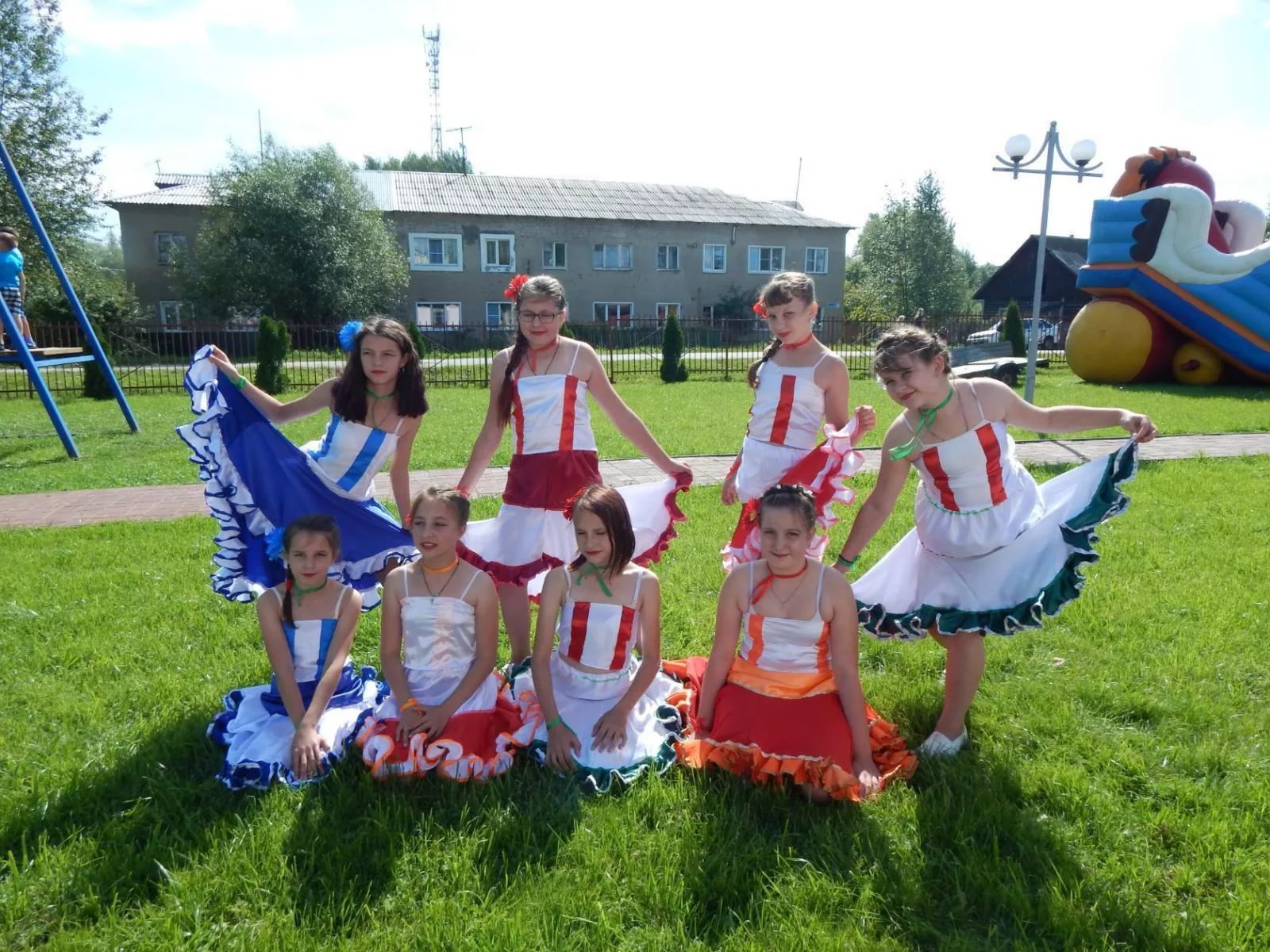 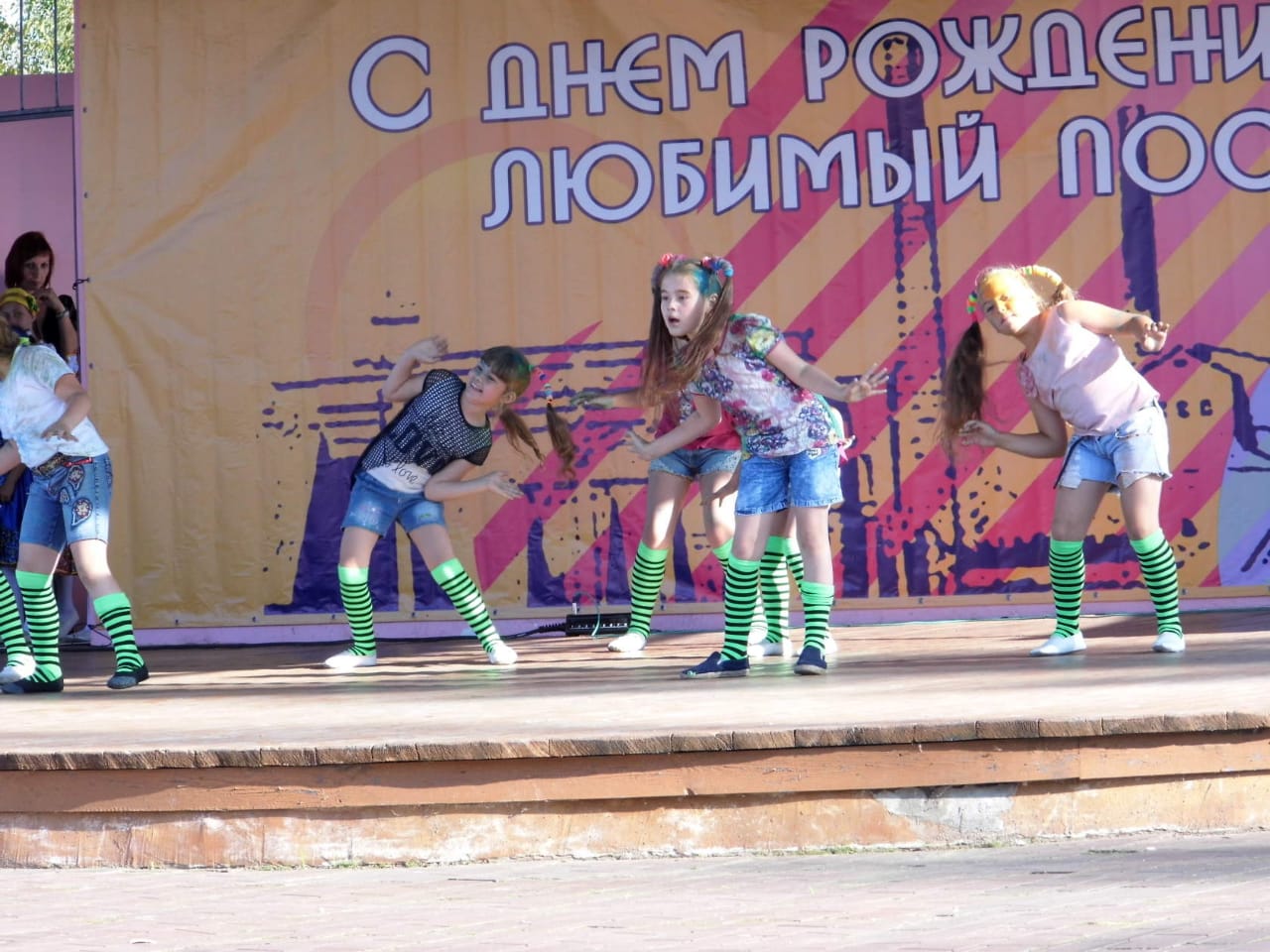 Социальная политика
По данному разделу производились расходы на социальные выплаты населению:
- 166,9 тыс. рублей – на выплату муниципальной пенсии (4 чел.);
- 29,0 тыс. рублей - материальная помощь населению, пострадавшим при пожаре из резервного фонда администрации;
- 1,0 тыс. рублей – на предоставление льгот по оплате жилья и коммунальных услуг в сфере культуры и образования (пенсионерам).
Средства массовой информации
На публикацию нормативно-правовых актов в средствах массовой информации и на заработную плату внештатной единицы редактора газеты было израсходовано 101,3 тыс. рублей, что составило 0,2% от общего расхода бюджета.
Сведения о численности муниципальных служащих органов местного самоуправления, работников муниципальных учреждений с указанием фактических затрат на их денежное  содержание  за 2019  год
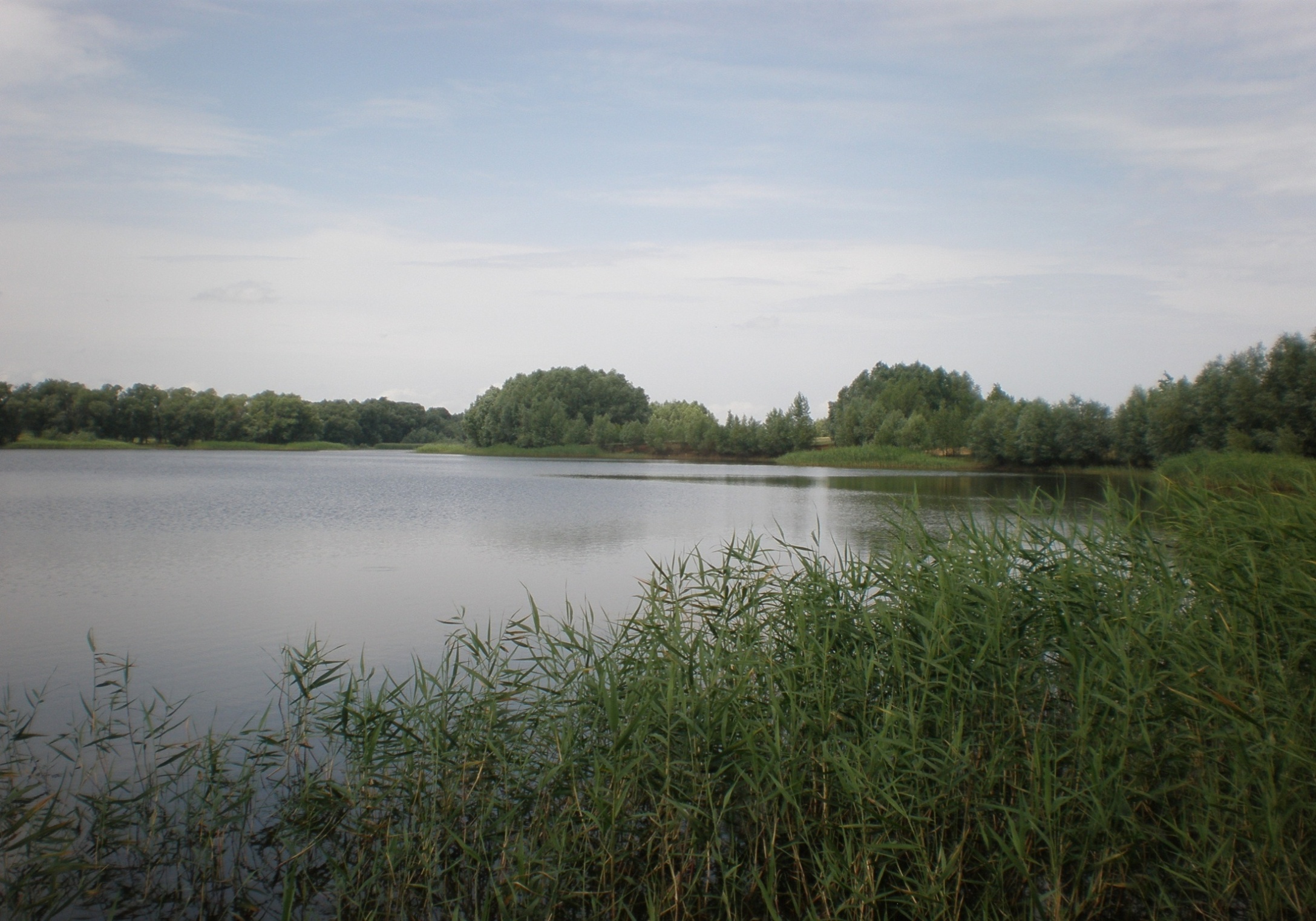 Администрация муниципального образования поселок Уршельский (сельское поселение) Гусь-Хрустального района Владимирской области
601554 Владимирская область, Гусь-Хрустальный район, 
п. Уршельский, ул.Вознесенского,3а
E-mail admursh@mail.ru тел. 8(49241)58-121, 58-123, 58-130
И. о. главы администрации: Соколова Галина Юрьевна
График работы : пн, вт, ср, чт с 8:30 до 17:00;
пт. с 8:30 до 15:30  перерыв 12:00 до 13:00